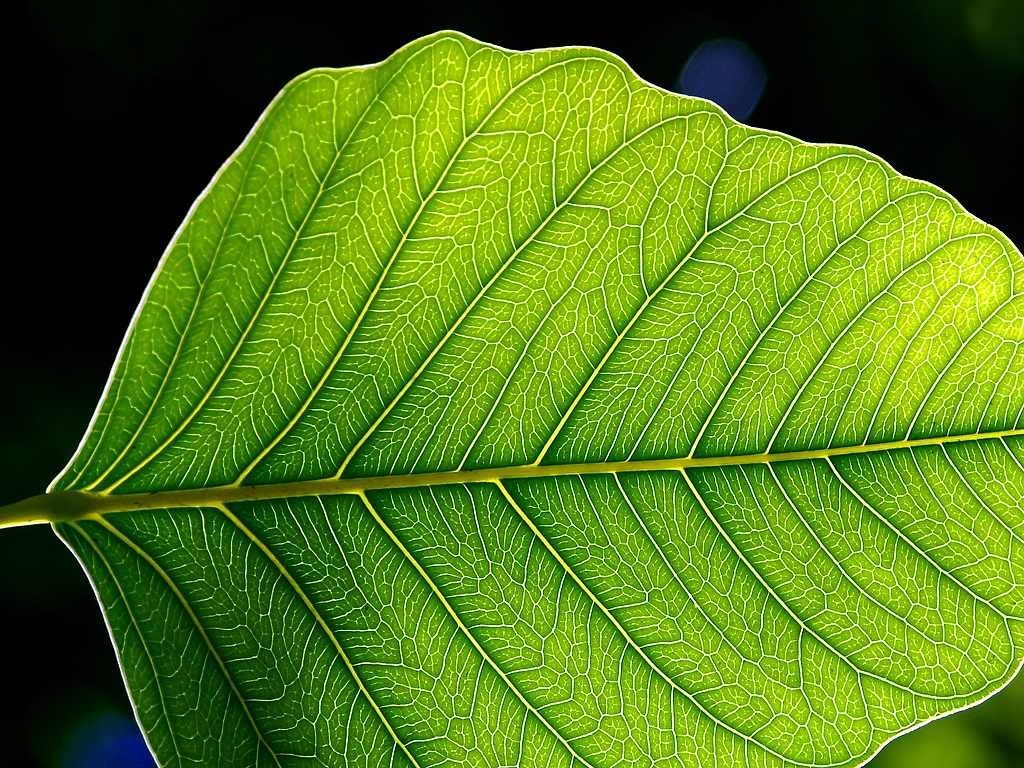 Dsolve
Verification via Liquid Type Inference

Ming Kawaguchi, Patrick Rondon, Ranjit Jhala
UC San Diego
int kmp_search(char str[], char pat[]){
  p = 0; s = 0;
  while (p<pat.length && s<str.length){
    if (str[s] == pat[p]){s++; p++;}
    else if (p == 0){s++;}
    else{p = table[p-1] + 1;}
  }
  if (p >= plen) {return (s-plen)};
  return (-1);
}
Need Universally Quantified Invariants
Verification and
Data Structures
Every element of table exceeds -1
8i: 0≤i<table.length )-1 ≤ table[i]
Prove Access Within Array Bounds
Logic
Precise data invariants
Good SMT solvers available
Generalization, instantiation hard
Types
Coarse data structure invariants
Generalization, instantiation easy
Refinement Types
Factor Invariant Into Logic x Type
8i: 0 ≤ i<table.length )-1 ≤  table[i]
Logic
Type
(Refinement)
table ::  {v:int|-1 ≤ v} array
table ::  {v:int|-1 ≤ v} array
How To Retain
Precision
And
Inference
Liquid Types
Refinements are conjunctions of atoms
table ::  {v:int|-1 ≤ v} array
index ::  {v:int|-1 ≤  v ∧ v < 20}
Atoms
Set of quantifier-free predicates
-1 ≤ v
0 < v
v < 20
OCaml + Asserts
Dsolve
Liquid Types
Atoms
Error
Dsolve
Liquid Type Inference
Results
Demo
Liquid Type Inference
program
ML Type Inference
int ! int
Liquid Type Templates
int  !      {v:int|X}
Subtyping
x>0 ⊢ {v:int|v=x} <:{v:int|X}
Implication Constraints
x>0 ∧ v=x  ) X
Liquid Types
int ! {v:int|0 ≤ v}
Type of f 
int ! unit
Template of f 
{v:int|X}!unit
let rec ffor l u f = 
  if l < u then (
    f l; 
    ffor (l+1) u f
  )
Solution 
X = l≤v  ∧ v<u
l Flows Into Input of f
{v:int|v=l} <: {v:int|X}
l<u ⊢
Liquid Type of f 
{v:int|l≤v ∧ v<u} ! unit
Reduces to
l<u  ∧ v=l  ) X
[Speaker Notes: Solution at top weird?  Reduces, solution side by side, then move it around.  Don’t see connection between solution and constraints.]
mapreduce (nearest dist ctra) (centroid plus) xs
|> List.iter (fun (i,(x,sz)) -> ctra.(i)<- div x sz)
Type of  mapreduce
(’a !’b * ’c list) !...! ’b * ’c list
Template of  mapreduce
(’a ! {X1} * ’a * {X2} list)!...! {X1} * ’a * {X2} list
Liquid Type of  (nearest dist ctra)
’a  ! {0≤ v<len ctra} * ’a * {0<v} list
Reduces To
0≤v <len ctra ) X1
         0<v ) X2
Type Instantiation 
			  ’a with ’a
			  ’b with int
		   	  ’c with ’a * int
Template Instantiation 
	      	’a with ’a
		 	’b with {v:int|X1}
		   	’c with ’a * {v:int|X2}
Solution
		         X1 = 0≤v<len  ctra
		 	X2 = 0<v
’a  ! {0≤ v<len ctra} * ’a * {0<v} list
<:
’a  ! {X1} * ’a * {X2} list
Liquid Type of  mapreduce Output 
{0≤ v<len ctra} * ’a * {0 < v} list
Dsolve
Liquid Type Inference
Results
Demo
Finite Maps
5: ‘cat’
3: ‘cow’
8: ‘tic’
From OCaml Standard Library
1: ‘doc’
4: ‘hog’
7: ‘ant’
9: ‘emu’
Verified Invariants
Binary Search Ordered
Height Balanced
Keys Implement Set
Implemented as AVL Trees
Rotate/Rebalance on Insert/Delete
[Speaker Notes: Confusing – doesn’t look like the numbers are the keys]
Binary Decision Diagrams
X1
X2
X2
X3
X4
X4
1
Verified Invariant
Variables Ordered Along Each Path
X1ÛX2  Ù X3ÛX4
Dsolve
Liquid Type Inference
Results
Demo
http://pho.ucsd.edu/liquid/demo/